Using raspberry pi FOR Ham RADIO (Part 2)
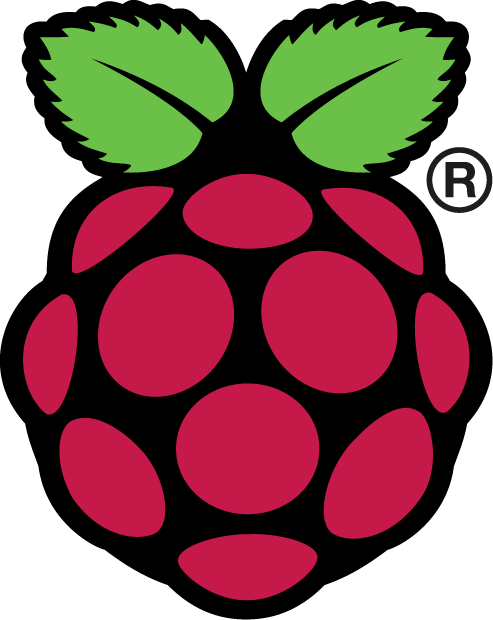 By dave slotter, w3djs
W3DJS Raspberry Pi for Ham Radio Image v2.0
Custom-built ham radio software image chock full of applications:
How / where can I download the W3DJS Raspberry Pi for Ham Radio v2.0 image?
http://bit.ly/W3DJSRasPiv2img or http://bit.ly/32Xpi74
First image is compressed with BZip and is ~5GB, second is uncompressed and 16GB download
16GB download version available on BitTorrent.
Over 2,000 direct downloads to date!
Where do I get support for W3DJS Raspberry Pi for Ham Radio Image v2.0?
Raspberry-Pi-4-Ham-Radio Forum on Groups.io
https://groups.io/g/RaspberryPi-4-HamRadio/topic/w3djs_raspberry_pi_ham_radio/39671852
QRZ
https://forums.qrz.com/index.php?threads/w3djs-raspberry-pi-ham-radio-image-v2-0-released.680336/
GARS Workshops!
How can I put image on (micro) SD Card?
You just can’t copy the image as a file on to the (micro) SD card.
(some people have tried – and failed)
One solution: dd (for Linux)
But what if I have a Windows PC?
Solution: BalenaEtcher, available at https://www.balena.io/etcher/
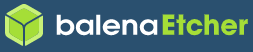 What is the initial username and password?
Username: pi
Password: raspberry

Security note: please change the password to something unique, especially if you put your Raspberry Pi on the Internet like me.
How can I change the password?
Quick answer: run “passwd” command from command line / shell
(will need old password to change it, unless you are logged in as root)
How can I change the username “pi”?
YOU DON’T – It causes a huge security risk, according to Kyle, W4KDA.

But you can add a new user to the system!
sudo adduser <username>
Don’t forget to add security groups!
sudo groupmems –group dialout ---add <username>
How can I permanently change the wifi settings?
This one was an error in judging my audience. My bad!
sudo systemctl disable autohotspot.service
sudo nano /etc/dhcpcd.conf
Remove line: “nohook wpa_supplicant”
Reboot, and voila, GUI WiFi interface is now functional!
How do I expand the image to use entire (micro) sd card?
You have a 128GB microSD card and the Pi is only using 16GB. What do you do?
This is automatic on Raspbian Buster
On older versions of Raspbian:
sudo raspi-config
Expand Filesystem
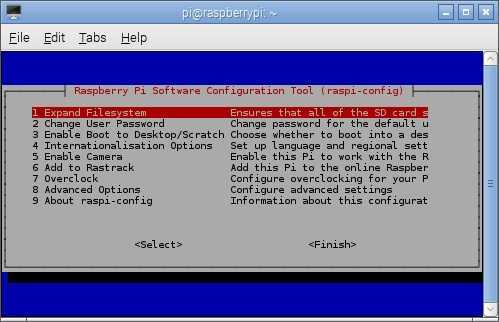 How do I connect the pi to my radio?
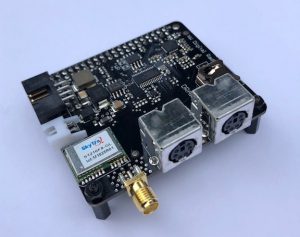 Short answer: USB
Cable from RIG
USB Sound Card
SignaLink: $135
Sabrent USB Sound Adapter $7
Another short answer:DRAWS Ham Radio HAT byNW Digital Radio $150
How to keep accurate time on the pi?
In the Hamshack: use timedatectl and NTP
Command: timedatectl
Command: ntpdate –q 0.us.pool.ntp.org
For more info, seehttps://raspberrytips.com/time-sync-raspberry-pi/
In the Field: use GPS receiver & gpsd
GLONASS GPS Tracker Module forRaspberry Pi: $8
Alternative: RTC Module $15
Alternative: DRAWS Hat GPS Receiver $150
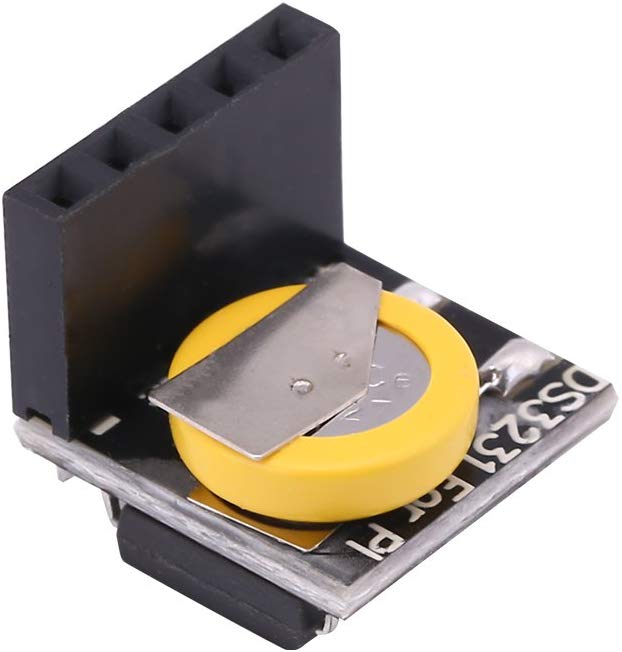 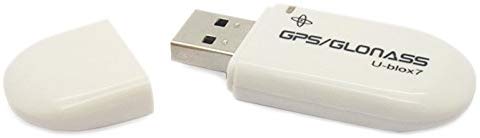 How do I Power My Raspberry Pi?
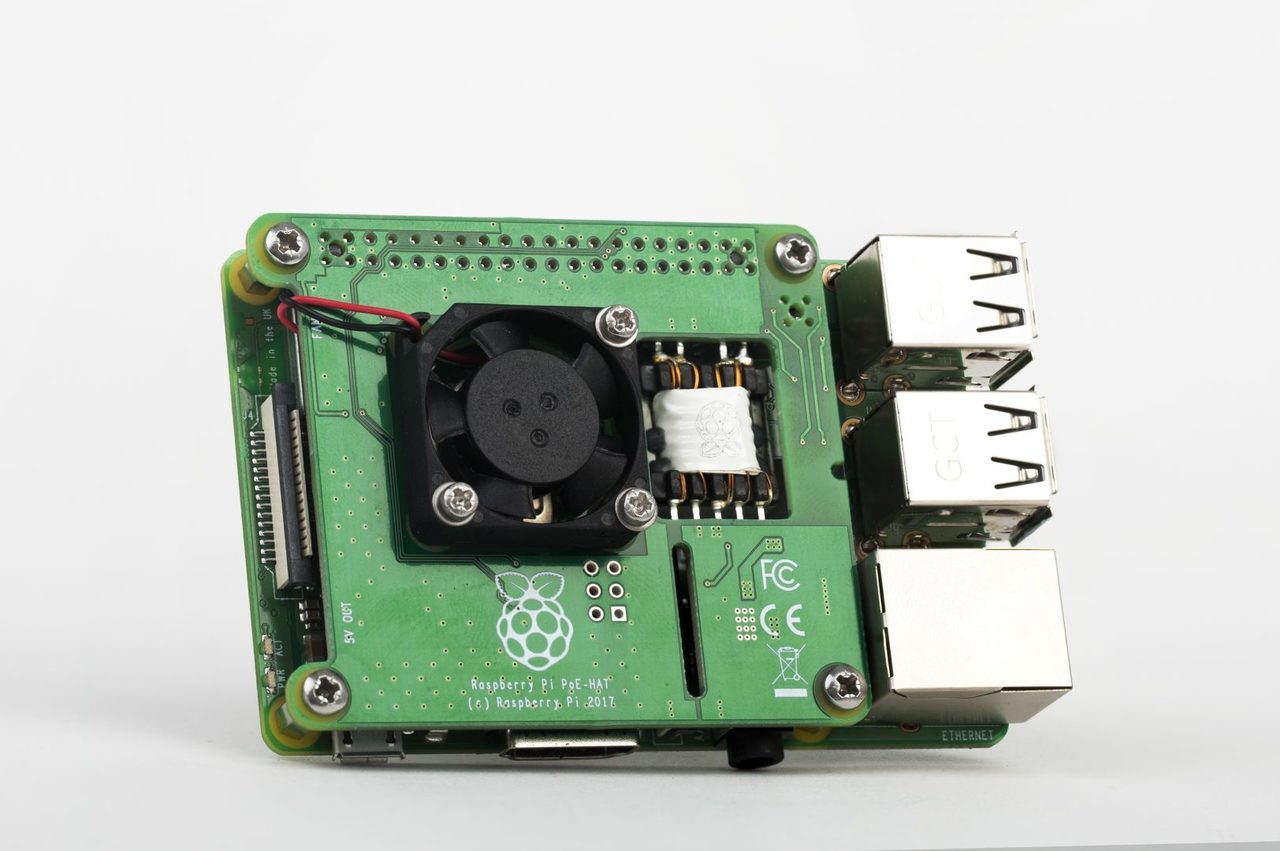 In the Ham Shack: Power Adapter aka “wall wart”
Also in the Ham Shack: Power over Ethernet (PoE) $20
GPIO Pin #2 (5V) GPIO Pin #6 (GND)Dangerous – only use if you know what you’re doing
Mobile Power – USB Battery Pack $15+
MoPi 2 – Hot-Swap Mobile Power £29
PiJuice Solar Panels
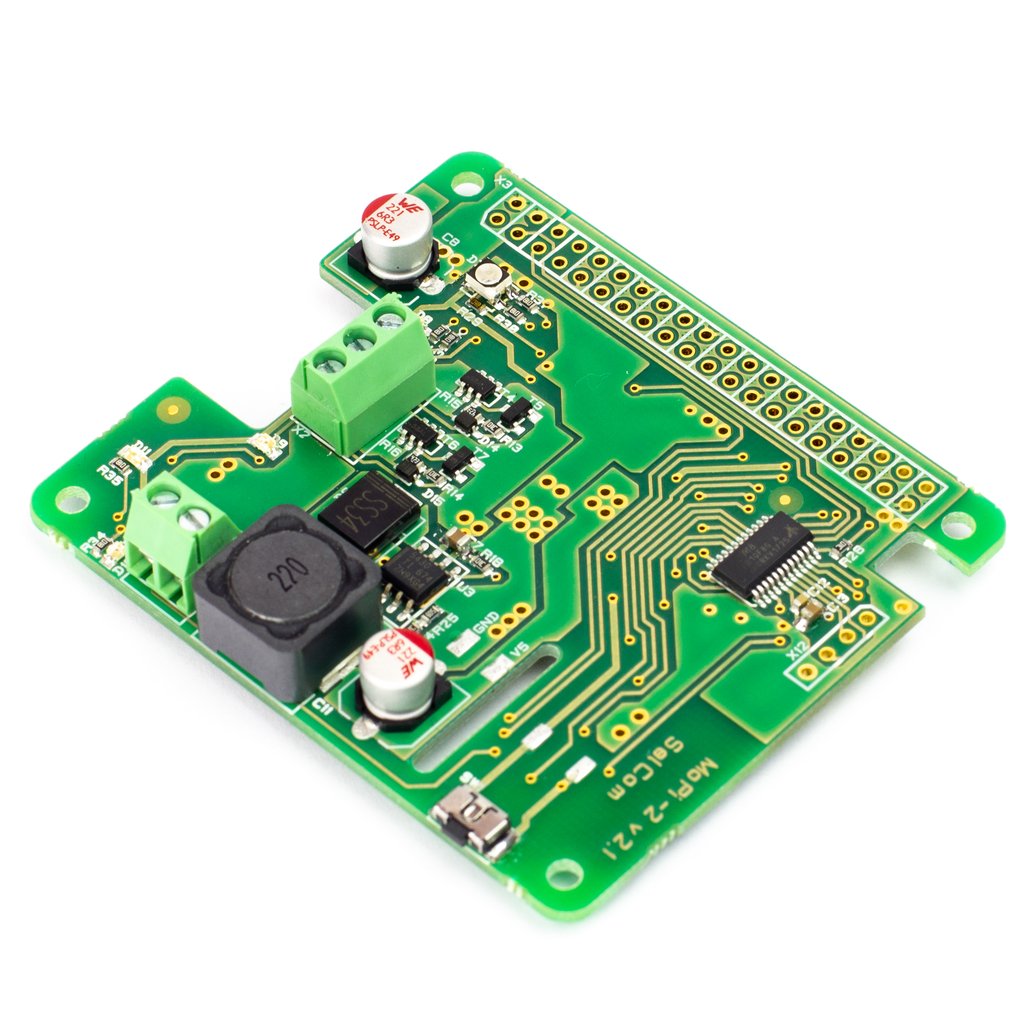 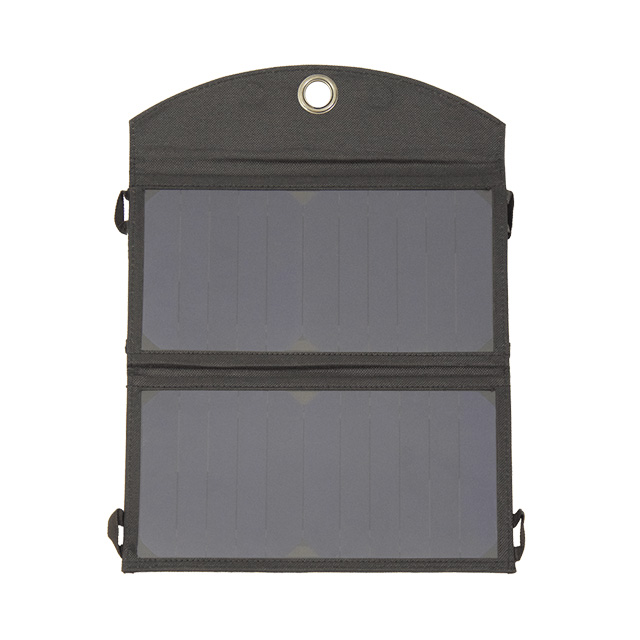 W3DJS Raspberry Pi for Ham Radio Image v2.0Use Case: Operating Digital Modes
W3DJS Raspberry Pi for Ham Radio Image v2.0Use Case: Logging
Software included:
TrustedQSL - LotW client
CQRlog - Ham Radio Logging Application
PyQSO - Logging software (written in Python)
klog - The Ham Radio Logging program
tlf - console based ham radio contest logger
tucnak2 - VHF/UHF/SHF Hamradio contest log version 2
twlog - basic logging program for ham radio
wsjtx_to_n3fjp - Logging adapter to allow WSJT-X to log to N3FJP by yours truly, W3DJS
xlog - GTK+ Logging program for Hamradio Operators
W3DJS Raspberry Pi for Ham Radio Image v2.0Use Case: APRS
Software included:
Direwolf - Software "soundcard" AX.25 packet modem/TNC and APRS encoder/decoder
Xastir - APRS GUI client / Digipeater / Igate
YAAC - Yet Another APRS Client
APRS Message App for JS8Call
aprsdigi - digipeater for APRS
aprx - APRS Digipeater and iGate
soundmodem - Sound Card Amateur Packet Radio Modems
W3DJS Raspberry Pi for Ham Radio Image v2.0Use Case: CW / Morse Code
W3DJS Raspberry Pi for Ham Radio Image v2.0Use Case: D-Star
Software included:
d-rats - A communication tool for D-STAR
BlueDV - Client for D-Star and DMR (Phone)
W3DJS Raspberry Pi for Ham Radio Image v2.0Use Case: Software Defined Radio (SDR)
W3DJS Raspberry Pi for Ham Radio Image v2.0Use Case: Satellite Communication
Software included:
Gpredict - Satellite prediction
predict-gsat - Graphical Predict client
gnss-sdr - GLONASS satellite system Software Defined Receiver
wxtoimg - NOAA weather imaging software
W3DJS Raspberry Pi for Ham Radio Image v2.0Use Case: WinLink / EmComm
Software included:
Pat WinLink - WinLink for Raspberry Pi (and other platforms)
ARDOP support for Pat WinLink
ARDOP-GUI - Provides graphical representation of ARDOP connections
Find ARDOP - Retrieves local ARDOP sources by KM4ACK
AX25 support for Pat WinLink
PMON - a PACTOR® Monitoring Utility for Linux
W3DJS Raspberry Pi for Ham Radio Image v2.0Use Case: Antenna Modeling
Software included:
antennavis - Antenna Visualization Software
gsmc - A GTK Smith Chart Calculator for RF impedance matching
nec2c - Translation of the NEC2 FORTRAN source code to the C language
xnecview - NEC structure and gain pattern viewer
yagiuda - software to analyse performance of Yagi-Uda antennas
VOACAP - HF propagation prediction
W3DJS Raspberry Pi for Ham Radio Image v2.0Use Case: Ham Training / Testing
Software included:
fccexam - Study tool for USA FCC commercial radio license exams.
hamexam - Study guide for USA FCC amateur radio (ham radio) license examinations.
W3DJS Raspberry Pi for Ham Radio Image v2.0Use Case: Miscellaneous Applications
Software included:
CHIRP - Radio Programming Software
QTel - EchoLink client
QSSTV - Slow Scan TV (e.g. "Fax")
FreeDV - Free digital voice vocoder
WsprryPi - WSPR software
ADS-B Flight Tracking Software
Xdx is a DX-cluster client
DXSpider - DX Cluster Server
The W3DJS Raspberry Pi Image V2.0 Supports
The Father’s Rights Movement – 50/50 Shared Parenting
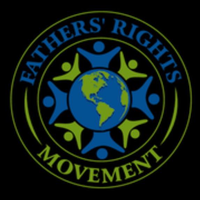